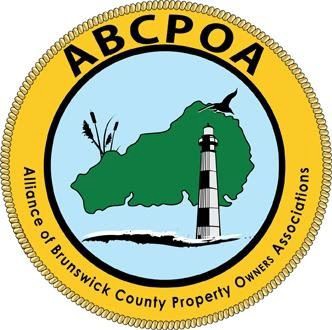 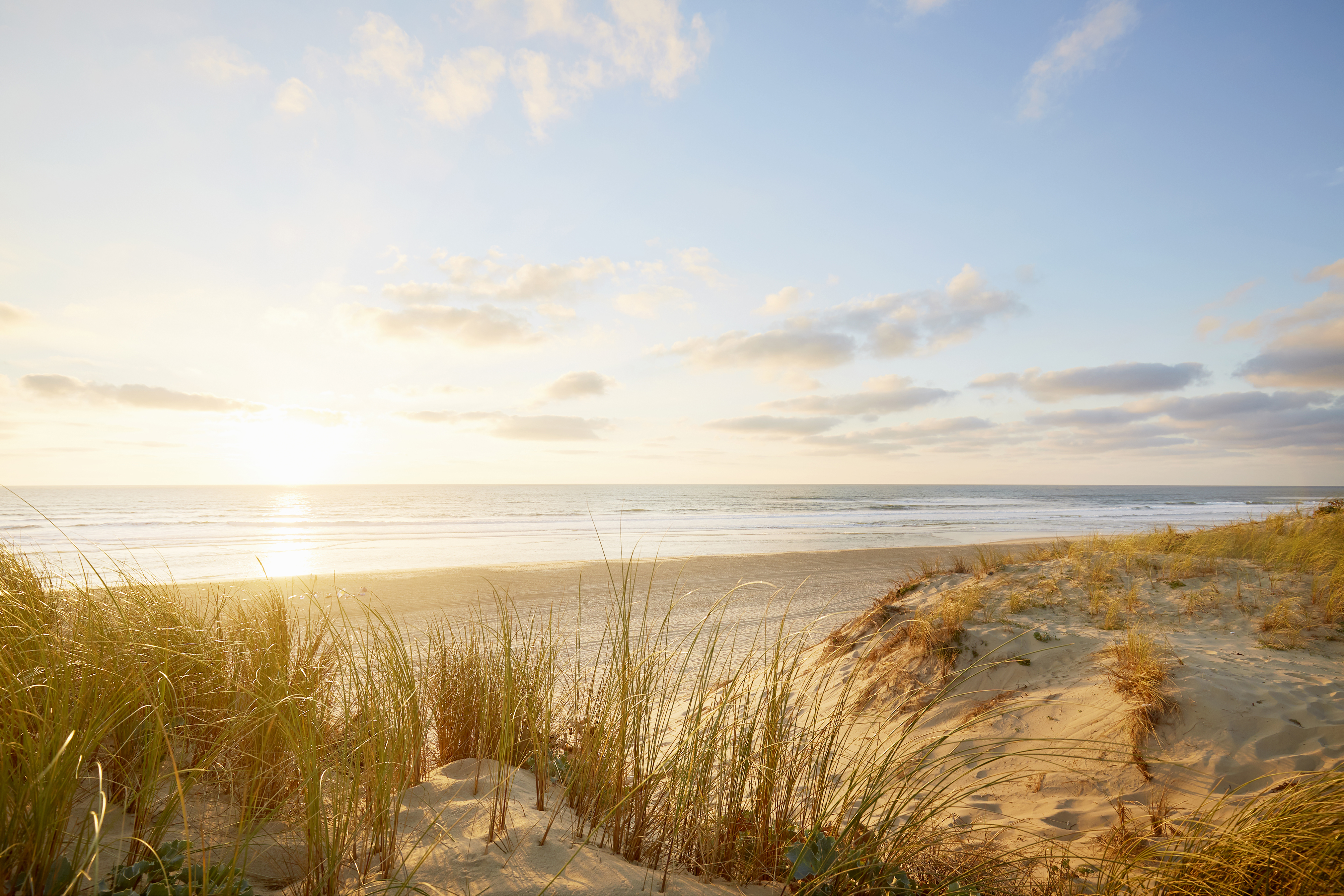 Achieving Smart Growth in Brunswick County
Alliance of Brunswick County Property Owners Associations (ABCPOA)
September 2024
1
Agenda
Some Context
Implementing the Plan
Obstacles to Smart Growth
Actions You Can take
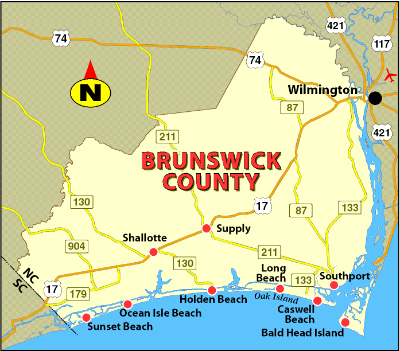 2
Some Context
Smart growth:
Facilitates logical and thoughtful expansion of housing and infrastructure
Supports natural areas and other things unique to area.

Development in BC is unchecked, not “smart”

Result: haphazard growth 
Infrastructure inadequate.
Clear cutting increases flood risk, takes away natural tree canopy.
Over 34,000 housing units approved since 2021; infrastructure falling further behind.
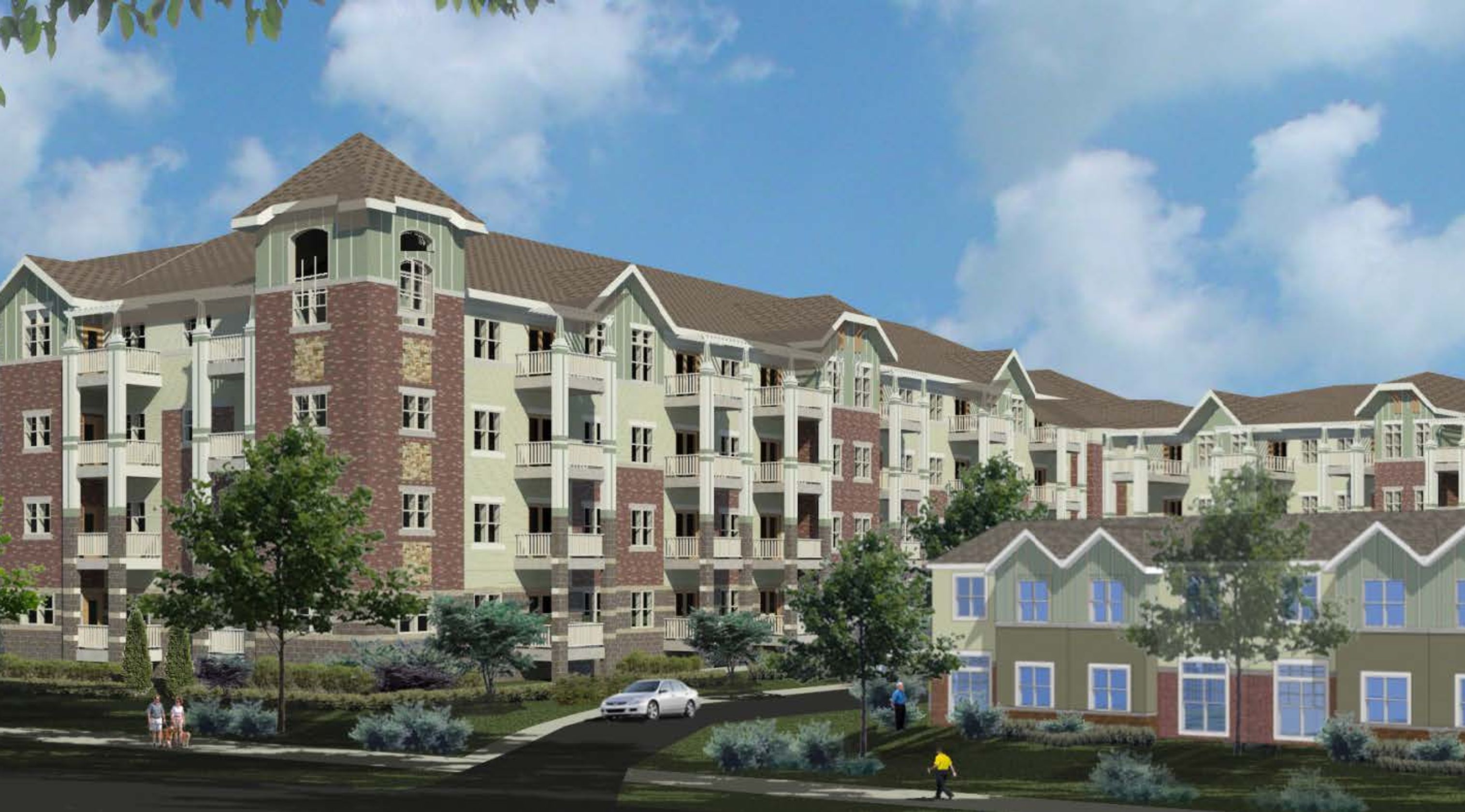 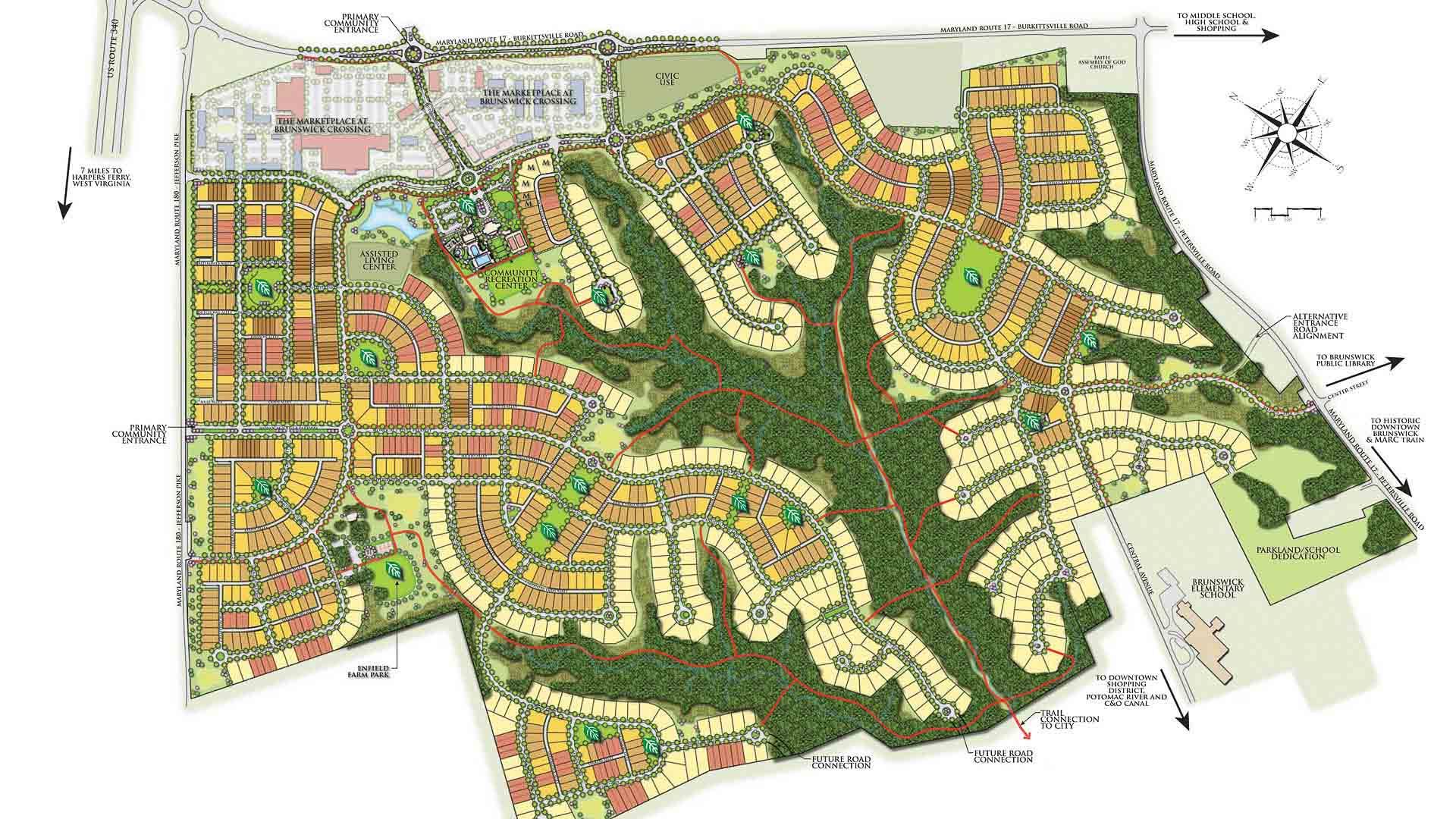 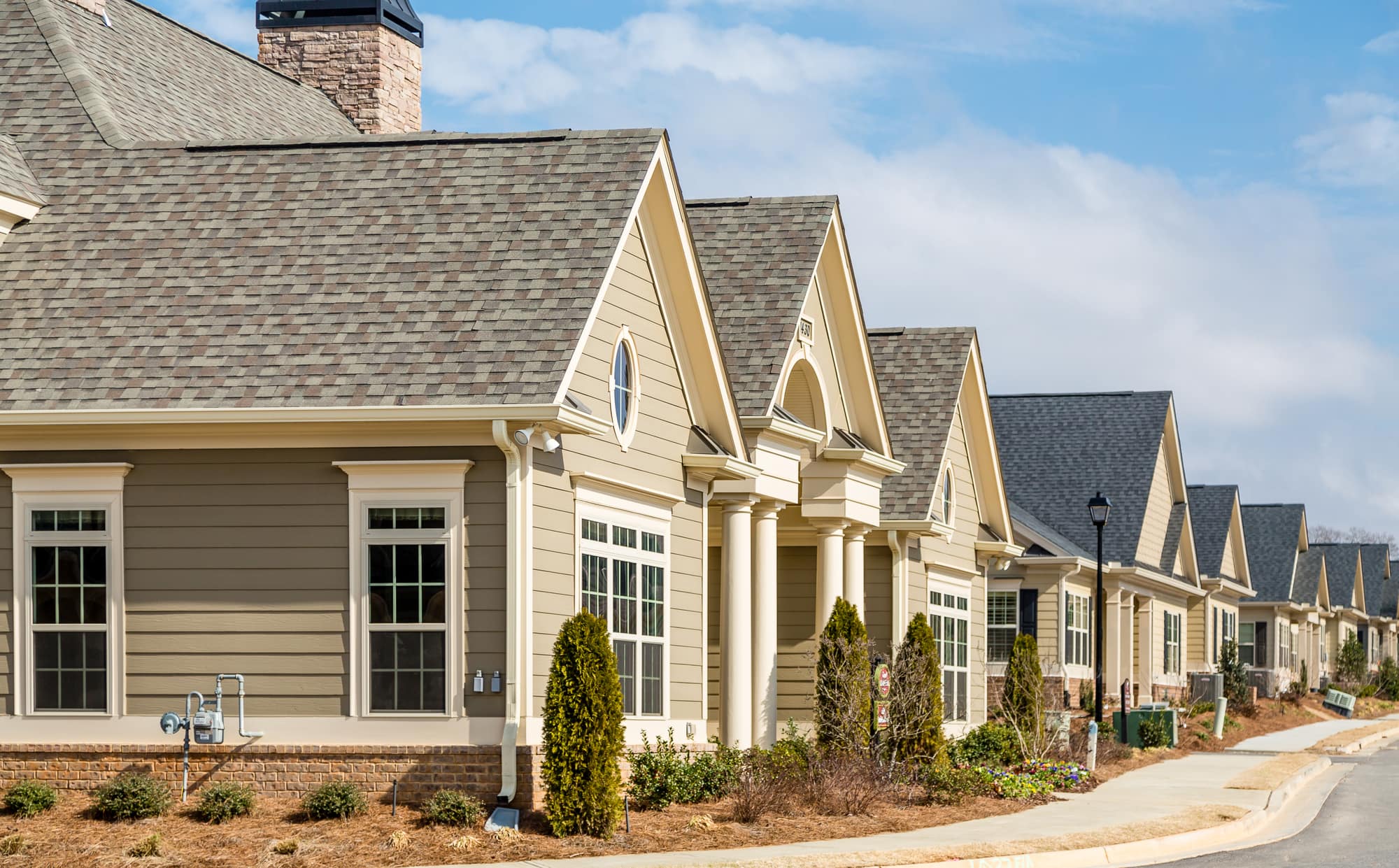 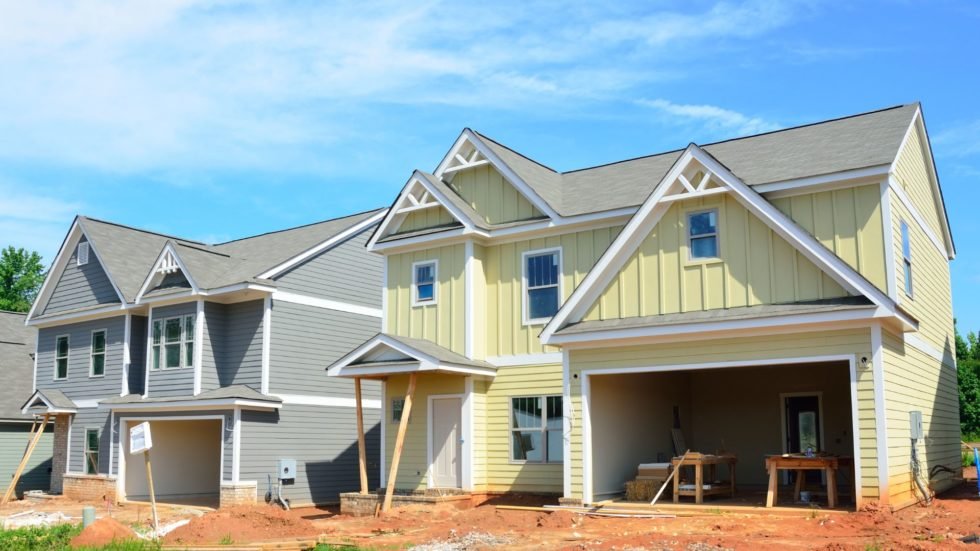 4
Some Context: Blueprint Brunswick
Coastal Area Management Act (CAMA)1 requires all coastal regions of NC to develop, approve, & certify a land use plan 

Blueprint Brunswick is most recent Land Use Plan
Completed in 2022
Adopted by BOC in 2023
Outlines a vision for smart growth in BC
Developers’ community has shown limited support of vision

ABCPOA firmly supports Blueprint Brunswick vision

ABCPOA formed UDO Sub-committee (2023) to engage w/ Planning Dept.
1. NC Statute 15A NCAC 07B
5
Implementing the Plan The Unified Development Ordinance: UDO
UDO is the legal document outlining zoning and development standards. 
Development must meet these minimum standards for approval

BOC approved existing UDO in 2007

BOC approved multiple amendments since then many of which encouraged development
Pros: 
More flexibility for staff to alter plans and meet desire for conservation based design, greater stormwater requirements, other factors to improve developments
Cons:
Amendments loosened/removed zoning protections 
Allowed developers to change zoning within their proposed development
Enabled increased density, decreased setbacks, and clustering of residential units within planned developments
6
Implementing the Plan: Blueprint Brunswick & UDO
SMART GROWTH 
             for 
      Brunswick 
          County
7
Achieving The VisionWhy Is It Taking So Long?
Blueprint Brunswick begun in 2020, completed end of 2022

BOC approved in February 2023

Inconsistencies exist between current (2007) UDO and Blueprint Brunswick
Inconsistencies noted in 2022 plan

UDO must be revised to implement the vision of Blueprint Brunswick
8
Why Is It Taking So Long? Board of Commissioners
Failed to embrace implementation of Blueprint Brunswick
Not responding to concerns voiced by the community 
Resisting efforts by Planning Dept. to align UDO guidelines with Blueprint Brunswick
Transportation Impact Analysis (TIA) Text Amendment  
Transportation Overlay Zoning (TOZ) Text Amendment & Map
Tree & Greenspace Text Amendments
Current Board of Commissioners is biggest obstacle to achieving vision of smart growth
9
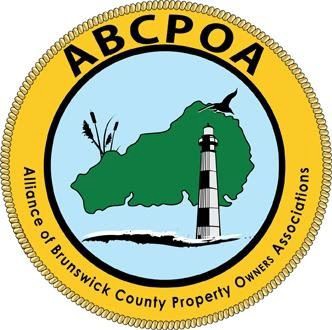 What Can Be Done?
Initiatives of ABCPOA since 2023
Contact Planning Dept
Speak at hearings
Write Commissioners
Write Planning Board members
Letters to the Editor/speak to Press
Meet with BOC and/or PB members
Evaluate candidates prior to voting
☑︎
☑︎
☑︎
☑︎
☑︎
☑︎
Today
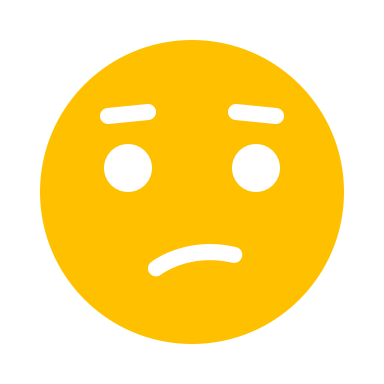 10
Evaluating Commissioner CandidatesThe Incumbents
All commissioners:
Were involved in UDO changes enabling unchecked growth
Were involved in creation and approval of Blueprint Brunswick 
Denied recent key amendments supporting resident concerns (e.g., trees, traffic)
Pat Sykes
Pursuing her 4th term
16 YEARS
Mike Forte
Pursuing 3rd term
12 YEARS
Frank Williams
Pursuing 4th term
16 YEARS
11
Who Do Incumbents Really Represent?Largest Campaign Contributors
Mike Forte: $59,464
Frank Williams: $109,371
Pat Sykes: $53,560
$10K Cape Fear Engineering
$6.4K Logan Homes
$4.5K Andrew Sandman
$4.5K Hardee and Son
$5K Osha Ridge Plantation
$5K Coterra Company realtor
$4K Cape Fear Engineering
$3K Developer Of Compass Pointe And Ashton Farms
$5.1 Medaci Wellness
$5K Dewitt Carolina
$3K Whiteville Rentals
$10k Cape Fear Engineering
$3K Developer Of Compass Pointe And Ashton Farms
$2.5K Logan Homes VP
$2 Owner Greenfield Communities
$2K Nai Tri Properties
12
Source: Aug 8, Port City Daily
The ChallengersUnderfunded and No Donations from Developers
Lloyd Simmons: $3,316
Robert Fulton: $6,009
Jonathan Damico: $2,535
$4,599 Individual Donations
$816 Political Party Committee
$2,500 Individual Donations
$816 Political Party Committee
$2,035 Individual Donations
$500 Political Party Committee
13
Source: BC Board of Elections, 2nd quarter filing
Next Steps
Know the Plans
Blueprint Brunswick   https://www.brunswickcountync.gov/176/Plan-Documents
UDO  https://www.brunswickcountync.gov/DocumentCenter/View/5460

Choose candidates wisely based on history and positions most important to you
 
Continue to hold BOC accountable
Speak at meetings
Submit letters to BOC, newspapers
Meet directly with commissioners

VOTE - This election will make the difference between the status quo and a change in our approach to development
May not get another chance for 4 years
14